«Планирование и организация образовательной деятельности  в разновозрастной группе детского сада в соответствии с ФГОС ДО»семинар-практикум
Луговая Юлия Александровна – 
воспитатель высшей квалификационной категории, 
руководитель МО воспитателей разновозрастных групп
г. Данилов, январь 2018
«Сравнительный анализ образовательных программ ДОУ для разновозрастных групп»
Образовательная программа дошкольного образования «Детский сад по системе Монтессори» / Под редакцией Е.А. Хилтунен
Образовательная программа дошкольного образования «Золотой ключик» / Под редакцией Г.Г. Кравцова
Образовательная программа дошкольного образования «Березка» / Авторы С.А. Трубицына. В.К. Загвоздкин, О.Ю. Вылегжанина, Т.В. Фишер, Т.А. Иконникова, К.И. Бабич
Наталия Владимировна Махаличева
Планирование – это заблаговременное определение последовательности достижения поставленной цели,  с указанием необходимых условий, используемых средств, форм и методов работы
Планирование как функция управления
Стратегическое
Разработка Программы развития ДОО
Тактическое
Создание Годового плана образовательной работы
Оперативное
Планирование работы в группе (ежедневное, на неделю, перспективное)
Цель планирования – построение благоприятной социальной ситуации развития ребенка
Актуальные положения стандарта
Учет современной социокультурной ситуации развития ребенка
Индивидуализация образовательного процесса
Реализация образовательной программы в течение всего времени пребывания ребенка в детском саду
Содействие и сотрудничество детей и взрослых, признание ребенка полноценным участником (субъектом) образовательных отношений
Реализация образовательных областей через разные виды специфических детских деятельностей 
Поддержка детской инициативы
Развивающее обучение
Взаимодействие с родителями 
Принцип интеграции образовательных областей
Система планирования ДОУ
Перспективное комплексно-тематическое планирование на год
      Комплексно-тематическое планирование на неделю 
     Ежедневное планирование
ПОЛОЖЕНИЕ    о планировании образовательного процесса в ДОУ ………
1.Общие положения 
1.1. Настоящее Положение о планировании разработано в соответствии с: 
·        Законом РФ № 273-ФЗ «Об образовании» от 21.12.2012; 
·        Санитарно-эпидемиологическими требованиями к устройству, содержанию и организации режима работы в дошкольных организациях Санитарноэпидемиологические правила и нормативы СанПиН 2.4.1.3049-13, с внесением изменений от15.05.2013г.  №26; 
·        ФГОС дошкольного образования (от 17.10.2013 № 1155, зарегистрированном в Минюсте 14.11.2013 №30384); 
·        Приказом Минобрнауки России от 30.08.2013 №1014 «Об утверждении Порядка организации и осуществления образовательной деятельности по основным общеобразовательным программам – образовательным программам дошкольного образования» (зарегистрировано в Минюсте России 26.09.2013 № 30038) 
·        Уставом ДОУ …………………………….» 
·        Основной образовательной программой ДОУ «………………………………».
ПРИНЦИПЫ планирования:
Принцип научной обоснованности и практической применяемости;
Принцип развивающего образования;
Принцип интеграции ОО;.
Комплексный подход, обеспечивающий взаимосвязь всех звеньев и сторон педагогического процесса;
Принцип единства воспитательных, развивающих, обучающих целей и задач; 
Принцип учета конкретных педагогических условий; 
Соблюдение оптимальной учебной нагрузки на детей;
Чередование организованной деятельности с самостоятельной
Принцип конкретности  
Регулярность, последовательность, повторность воспитательных воздействий 
Построение педагогического процесса с опорой на взаимодействие, партнерство взрослого с детьми;
 Включение элементов деятельности, способствующей эмоциональной разрядке
Планируемая деятельность должна быть мотивирована
Реальный учет особенностей региона, обстановки, сезона
Модель образовательного процесса на неделю
Актуальность принципа интеграции образовательных областей и комплексно-тематического подхода к организации образовательного процесса
«Обязательная часть Программы (основной образовательной программы дошкольного образования) предполагает комплексность подхода, обеспечивая развитие детей во всех пяти взаимодополняющих образовательных областях»
(пункт 2.9 ФГОС ДО)
Комплексно-тематическое планирование - объединение комплекса различных видов специфических детских деятельностей вокруг единой темы
Алгоритм планирования образовательного процесса на учебный год
Выбирается тема, рассчитанная на 1неделю минимум и максимум, столько сколько держится у детей интерес к теме;
Все формы образовательной работы продолжают выбранную тему (но у разных авторов это трактуется по-разному);
Для родителей предлагаются краткие рекомендации по организации совместной детско-взрослой деятельности в домашних условиях;
Тема должна быть отражена в подборе материалов, находящихся в группе и центрах (уголках) развития.
Каждая тема заканчивается проведением итогового мероприятия (выставка, праздник, спортивное развлечение, сюжетно-ролевая игра, спектакль и т.д.).
Модель образовательного процесса на год (примерная)
Комплексно-тематическое планирование (примерное)
2.  НЕДЕЛЯ «Зимние забавы» 
Цель: Расширение представлений детей о зиме 
Задачи: 
 Продолжать знакомить детей с зимой, с зимними видами спорта. 
Замечать красоту зимней природы, отражать ее в рисунках, лепке, поделках.
Формировать исследовательский и познавательный интерес в ходе экспериментирования с водой и льдом, снегом.
 Расширять и обогащать знания об особенностях деятельности людей в городе на селе, о      безопасном поведении зимой.
Алгоритм действий педагога при составлении комплексно-тематического плана на неделю
выделение события недели 
выделение из программы и формулирование педагогической цели недели, индивидуальных обучающих, развивающих задач для каждого ребенка и группы в целом. Например, «формирование первичных представлений о себе, семье, обществе, государстве, мире и природе".; 
отбор педагогического содержания (из разных образовательных областей); 
Продумать формы, методы и приемы работы с детьми по реализации программных задач.
Подготовить оборудование и продумать, какие изменения необходимо внести в предметно-развивающую среду группы (выставки, наполнение игровых уголков, внесение новых предметов, игр и т.д.).
практическое планирование педагогической деятельности на каждый день в течение тематической недели; 
продумывание и организация процесса обсуждения результатов проживания с детьми события недели, при этом важно подчеркнуть роль каждого ребенка в его подготовке и проведении; 
фиксация результатов освоения детьми образовательных задач.
Ежедневный план
Модель образовательного процесса на день
Модель ОД в ходе режимных моментов
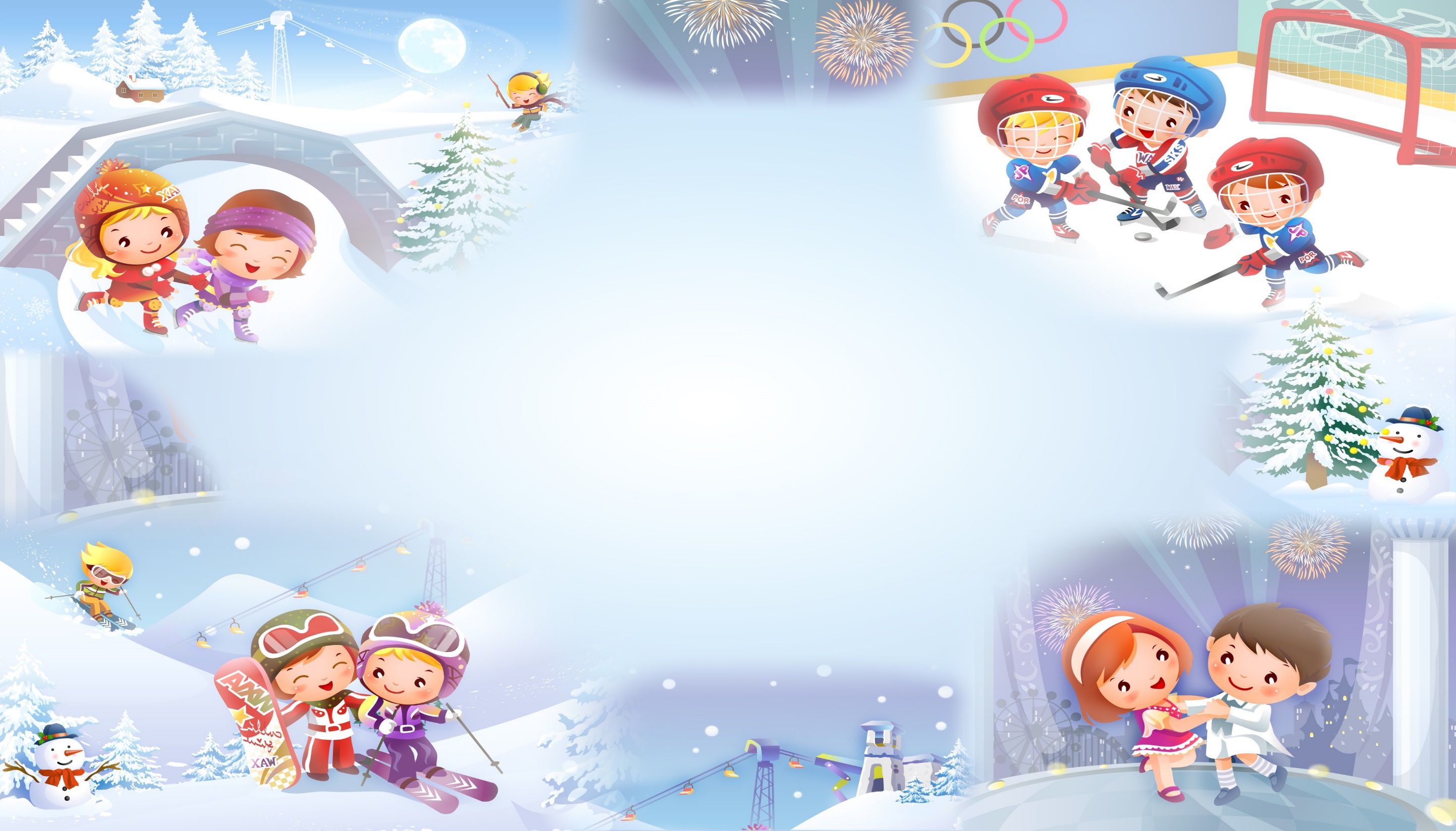 Практикум
Комплексно-тематическое планирование по теме 
«Зимние забавы»
Моделирование образовательного процесса с учетом ФГОС ДО
Успехов вам, уважаемые коллеги!